Ρητορική, Δίκαιο και Θεσμοί
Α΄ εξάμηνο ΠΜΣ Ιστορίας του Δικαίου και των Θεσμών
Νομική Σχολή Δ.Π.Θ.
Καθηγήτρια Μαρία Γιούνη
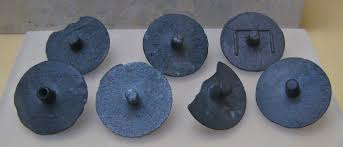 Η γέννηση της ρητορικής
Κοιτίδα της ρητορικής τέχνης θεωρείται η Σικελία.
Αρχαιότεροι ρήτορες και ρητοροδιδάσκαλοι θεωρούνται  ο Κόρακας και ο μαθητής του Τισίας, που έζησαν στις δημοκρατικές Συρακούσες του 5ου αι. π.Χ.
Τους αποδίδεται η διαίρεση κάθε λόγου σε προοίμιο, διήγηση, αποδείξεις και επίλογο.
Οι ίδιοι μελέτησαν ορισμένους αποδεικτικούς τρόπους, τις έντεχνες πίστεις και τα επιχειρήματα. 
Ρητορική ἐστι πειθοῦς δημιουργός.
Η ρητορική τέχνη έφτασε στο απόγειό της με το ρεύμα της σοφιστικής στην Αθήνα του τέλους του 5ου και του 4ου αι. π.Χ.
Laurent Pernot, Η Ρητορική στην αρχαιότητα, Δαίδαλος, Αθήνα 2005.
https://www.greek-language.gr/digitalResources/ancient_greek/history/grammatologia/page_051.html
Αριστοτέλους Ρητορική
Ο Αριστοτέλης (Ρητορική 1.3) καθιέρωσε την κατάταξη των λόγων σε τρία γένη:
Συμβουλευτικό γένος: οι λόγοι που εκφωνούνται στην εκκλησία του δήμου ή σε άλλες, όχι απαραίτητα πολιτικές, συγκεντρώσεις.
Δικανικό γένος: οι λόγοι που εκφωνούνται από τους διαδίκους στα δικαστήρια 
Πολλές φορές, οι πολίτες που δεν εμπιστεύονταν τις ρητορικές τους ικανότητες ανέθεταν σε κάποιον επαγγελματία λογογράφο να τους ετοιμάσει ένα λόγο, τον οποίο αποστήθιζαν για να τον απαγγείλουν οι ίδιοι στο δικαστήριο.
Επιδεικτικό γένος: λόγοι που προορίζονταν να ακουστούν σε διάφορες κοινωνικές εκδηλώσεις (γιορτές, υποδοχές, σε επιμνημόσυνες τελετές κλπ.), ή ακόμη να κυκλοφορήσουν γραπτώς
για να διαδώσουν τις ιδέες και να επιδείξουν την τέχνη του συγγραφέα τους 
συχνά και για να χρησιμέψουν ως διδακτικό υπόδειγμα.
Ο Κανών των Δέκα Ρητόρων
Οι Αλεξανδρινοί φιλόλογοι σχημάτισαν έναν κατάλογο των δέκα σημαντικότερων ρητόρων, οι οποίοι διακρίθηκαν στην Αθήνα από τον 5ο ως τον 4ο π.Χ. αι. 
Τον κατάλογο αυτόν, που ονομάστηκε «Κανόνας των δέκα Αττικών ρητόρων», διέσωσε ο Καικίλιος από την Καλή Ακτή της Σικελίας στο βιβλίο του Περί του Χαρακτήρος των δέκα ρητόρων. 
Οι ρήτορες αυτοί ήταν: 
Αισχίνης, Ανδοκίδης, Αντιφών, Δείναρχος, Δημοσθένης, Ισαίος, Ισοκράτης, Λυσίας, Λυκούργος, Υπερείδης.
Αντιφών ο Ραμνούσιος (480–410 π.Χ.)
Πολιτικός και ρήτορας, μαθητής του Γοργία, ο αρχαιότερος από τους γνωστούς ρήτορες. Ειδικεύθηκε σε υποθέσεις ανθρωποκτονίας. Στα πολιτικά πράγματα της Αθήνας εμφανίστηκε το 411 π.Χ. με την επιβολή του ολιγαρχικού καθεστώτος των Τετρακοσίων, ως ιθύνων νους των αδιάλλακτων ολιγαρχικών και αντίπαλος των μετριοπαθών. Με την ανατροπή του ολιγαρχικού καθεστώτος ένα χρόνο αργότερα, οι ηγέτες του κατέφυγαν στο σπαρτιατικό στρατόπεδο της Δεκέλειας, αλλά ο Αντιφών δεν τους ακολούθησε. Έμεινε στην πόλη, δικάστηκε για προδοσία και καταδικάστηκε σε θάνατο με κώνειο. 
Σώζονται 3 λόγοι του, μια τετραλογία (γύμνασμα), καθώς και αποσπάσματα του λόγου Περί μεταστάσεως, του μόνου που εκφώνησε ο ίδιος, το 410 π.Χ., ως απολογία στην δίκη του για προδοσία.
Λυσίας (περ. 445-περ. 377 π.Χ.)
Γεννήθηκε στην Αθήνα αλλά δεν ήταν Αθηναίος πολίτης. Ο πατέρας του Κέφαλος, επιφανής και πλούσιος Συρακούσιος, με πρόσκληση του φίλου του πολιτικού Περικλή εγκαταστάθηκε μόνιμα στην Αθήνα. Ο Λυσίας έλαβε μόρφωση υψηλού επιπέδου και διδάχθηκε ρητορική από τον Συρακούσιο ρήτορα Τεισία στην πόλη των Θουρίων. Στην Αθήνα είχε το καθεστώς του ισοτελούς μετοίκου, και διέθετε κτήματα, τρία σπίτια και εργοστάσιο ασπίδων στον Πειραιά, όπου εργάζονταν 120 δούλοι. Το τυραννικό καθεστώς των Τριάκοντα Τυράννων που επιβλήθηκε στην Αθήνα το 404 π.Χ. καταδίωξε την οικογένεια του Λυσία λόγω της έντονης πολιτικής τους δράσης και των δημοκρατικών φρονημάτων τους, και θανάτωσε τον αδελφό του Πολέμαρχο, ενώ ο Λυσίας διέφυγε στα Μέγαρα, χάνοντας μεγάλο μέρος της περιουσίας του. Από τα Μέγαρα υποστήριξε έμπρακτα τις επιχειρήσεις των εξορίστων δημοκρατικών στον Πειραιά στέλνοντας τα υπόλοιπα χρήματά του, ασπίδες και μισθοφόρους. Επιστρέφοντας στην Αθήνα μετά την αποκατάσταση της δημοκρατίας το 403 π.Χ., παρουσιάστηκε στο δικαστήριο ως κατήγορος του τυράννου Ερατοσθένους, του φονιά του αδελφού του. Ο Κατά Ερατοσθένους είναι ο μόνος λόγος που εκφωνήθηκε από τον ίδιο τον ρήτορα στο δικαστήριο. Στη συνέχεια, επειδή είχε χάσει την περιουσία του, εργάστηκε ως λογογράφος για τα προς το ζην. 
Έγραψε περισσότερους από 230 δικανικούς λόγους, από τους οποίους ακέραιοι έχουν σωθεί 34, ενώ από μερικούς άλλους έχουν σωθεί αποσπάσματα.
Ανδοκίδης (περ. 440-390 π.Χ.)
Γόνος πλούσιας οικογένειας που κληρονομικά κατείχε ιερατικό αξίωμα. Ρήτορας και πολιτικός με ολιγαρχικές πεποιθήσεις. Από νέος συνδέθηκε με ἑταιρεῖες, δηλ. πολιτικούς ομίλους αριστοκρατικών φρονημάτων. Κατηγορήθηκε για συμμετοχή σε σκάνδαλα, στην υπόθεση του ακρωτηριασμού των Ερμών και της προσβολής των Ελευσίνιων Μυστηρίων. Κινδύνευσε να καταδικασθεί σε θάνατο αλλά τελικά του επιβλήθηκε η ποινή της ἀτιμίας (στέρηση πολιτικών δικαιωμάτων) και αυτοεξορίστηκε. Επί σειρά ετών έζησε στην Κύπρο, όπου απέκτησε περιουσία και συνδέθηκε με ισχυρούς εντόπιους ολιγαρχικούς. Επέστρεψε αργότερα στην Αθήνα, αναμίχθηκε και πάλι στην πολιτική. 
Σώζονται 4 λόγοι που απήγγειλε ο ίδιος σε πολιτικές υποθέσεις.
Ισοκράτης (436-338 π.Χ.)
Γόνος πλούσιας οικογένειας (ο πατέρας του είχε εργαστήριο κατασκευής αυλών), είχε την καλύτερη δυνατή εκπαίδευση και μαθήτευσε σε αρκετούς Σοφιστές και στον Σωκράτη. Λίγο μεγαλύτερος από τον Πλάτωνα, υπήρξε λογογράφος και ρητοροδιδάσκαλος που έζησε και συνέγραψε στα ίδια με εκείνον πολιτισμικά και κοινωνικά πλαίσια του Πελοποννησιακού πολέμου. Η ανάμειξη του στα κοινά ήταν έμμεση, όταν με τους λόγους του προσπάθησε να παρέμβει στην πολιτική της Αθήνας, εκφράζοντας πανελλήνιες ιδέες και συντελώντας στη διαμόρφωση της πολιτικής κατάστασης του καιρού του. 
Σώζονται 21 λόγοι του, 9 επιστολές και μερικά άλλα αποσπάσματα.
Ισαίος (περ. 420-350 π.Χ.)
Γεννήθηκε στη Χαλκίδα. Σε νεαρή ηλικία ήρθε στην Αθήνα, όπου εγκαταστάθηκε ως μέτοικος. Υπήρξε μαθητής του Ισοκράτη. Εργάστηκε ως λογογράφος και δάσκαλος της ρητορικής. Αναφέρεται ότι συνέταξε 64 δικανικούς λόγους, από τους οποίους μόνο 50 είναι εξακριβωμένα δικοί του. 
Έχουν φτάσει έως εμάς ακέραιοι 11 λόγοι του, που γράφτηκαν μεταξύ 389 και 343 π.Χ., καθώς και εκτενές απόσπασμα ενός άλλου λόγου, το οποίο παραθέτει ο Διονύσιος ο Αλικαρνασσεύς.
Λυκούργος (390-324 π.Χ.)
Καταγόταν από τη διακεκριμένη αθηναϊκή οικογένεια των Ετεοβουταδών. Σπούδασε φιλοσοφία στη σχολή του Πλάτωνα και αργότερα στου Ισοκράτη. Στη δεκαετία 350 π.Χ.-340 π.Χ. συντάχτηκε με το αντιμακεδονικό κόμμα στην Αθήνα, μαζί με τον Δημοσθένη και τον Υπερείδη στον πολιτικό τους αγώνα κατά του Φιλίππου Β΄. Πρέσβευε την προσήλωση στη θρησκεία και τους θεούς της πόλης, τη λιτότητα στον ιδιωτικό βίο, και ήταν αμείλικτος απέναντι σε όποιον πρόδιδε την πόλη ή παρέβαινε τους καθιερωμένους ηθικούς και πολιτικούς κανόνες, γιαυτό και εμφανίστηκε πολλές φορές ως δημόσιος κατήγορος εναντίον δημόσιων λειτουργών που είχαν βλάψει τα συμφέροντα της πόλης. Επί 12 χρόνια ανέλαβε διάφορες διοικητικές θέσεις σχετικές με τη διαχείριση των δημόσιων οικονομικών καθώς και την ευθύνη για τα δημόσια έργα: επισκεύασε τα τείχη, οικοδόμησε το Παναθηναϊκό Στάδιο, έχτισε ωδείο, φρόντισε να κτιστούν οι νεώσοικοι για τα πολεμικά πλοία, και αύξησε σημαντικά τα δημόσια έσοδα. Όταν το 335 π.Χ. ο Μέγας Αλέξανδρος απαίτησε την παράδοσή του μαζί με άλλους εννέα ηγέτες της αντιμακεδονικής παράταξης, οι Αθηναίοι αρνήθηκαν να τον παραδώσουν. 
Είναι γνωστοί 15 τίτλοι λόγων του, σώζεται όμως μόνον ένας.
Υπερείδης  (389-322 π.Χ.)
Υπερείδης  (389-322 π.Χ.) Πολιτικός και στρατηγός, πήρε ενεργό μέρος στα πολιτικά της πατρίδας του εναντίον του Φιλίππου Β΄ της Μακεδονίας, δίπλα στο Δημοσθένη. Μετά την ήττα των Αθηναίων από τους Μακεδόνες στη Μάχη της Κραννώνας, ο Υπερείδης κατέφυγε στο ιερό του Αιακού στην Αίγινα, όπου και τον συνέλαβαν. Η παράδοση λέει ότι έκοψε τη γλώσσα του με τα δόντια του για να μην αναγκαστεί να προδώσει. Εκτελέστηκε με διαταγή του Αντίπατρου. 
Σώζονται 6 λόγοι του.
Αισχίνης (389-314 π.Χ.)
Ο πατέρας του ήταν γραμματοδιδάσκαλος και είχε σχολείο, στο οποίο εργάστηκε και ο ίδιος. Δεν εργάστηκε ως λογογράφος για ιδιωτικές υποθέσεις άλλων. Ως πολιτικός αρχικά τάχθηκε εναντίον του Φιλίππου Β΄ αλλά στη συνέχεια ως απεσταλμένος σε πρεσβεία στον Φίλιππο το 346 π.Χ. κατηγορήθηκε ότι δεν υπερασπίστηκε τα συμφέροντα της Αθήνας. υποστήριξε τη φιλομακεδονική παράταξη. Έγινε γνωστός για την θυελλώδη αντιπαλότητά του με τον Δημοσθένη. Από τις συγκρούσεις τους σώζονται δύο σημαντικές υποθέσεις από τους λόγους των δύο ανδρών, η υπόθεση της παραπρεσβείας και η υπόθεση του στεφάνου. Όταν ηττήθηκε στη δεύτερη, ο Αισχίνης έφυγε στη Ρόδο, όπου άνοιξε σχολή ρητορικής. 
Σώζονται 3 λόγοι του και αναφέρονται 9 δημοσιευμένες επιστολές του.
Δημοσθένης (384-322 π.Χ.)
Πολιτικός και ρήτορας, θεωρείται ο σημαντικότερος ρήτορας της αρχαιότητας και όλων των εποχών. Τον έχουν αντιγράψει και μιμηθεί πάρα πολλοί, από την αρχαιότητα ως τις μέρες μας. Ο πατέρας του ήταν εύπορος -είχε εργαστήριο κατασκευής μαχαιριών- αλλά πέθανε νωρίς. Ο Δημοσθένης αρχικά ασχολήθηκε με τη ρητορική για να κάνει αγωγή κατά των κηδεμόνων των, που είχαν καταχραστεί την περιουσία του. Στη συνέχεια εργάστηκε ως λογογράφος για βιοπορισμό. Κορυφαίος πολιτικός δημοκρατικών πεποιθήσεων, με τους λόγους του αγωνίστηκε κατά της ισχύος του Φιλίππου Β΄. Αυτοκτόνησε με κώνειο για να μη συλληφθεί από τη φρουρά του Μακεδόνα Αντίπατρου. 
Του αποδίδονται 60 λόγοι, εκ των οποίων 42 δικανικοί, 17 πολιτικοί, ένας πανηγυρικός, και διάφορες επιστολές. Σώζονται 59 λόγοι του, μεταξύ των οποίων ορισμένοι είναι νόθοι.
Δείναρχος (περ. 361-περ. 291 π.Χ.)
Ο τελευταίος από τους δέκα Αττικούς ρήτορες. Γεννήθηκε στην Κόρινθο και πολύ νέος μετοίκησε στην Αθήνα, όπου εργάστηκε ως λογογράφος. Ως ξένος δεν είχε το δικαίωμα να λαμβάνει μέρος στις δημόσιες συζητήσεις. Υπήρξε μαθητής των φιλοσόφων Θεόφραστου και Δημητρίου του Φαληρέως. Οι πολιτικές προτιμήσεις του Δεινάρχουν ήταν προς μία αθηναϊκή ολιγαρχία κάτω από Μακεδονικό έλεγχο. Όταν ο δάσκαλός του Δημήτριος Φαληρεύς διορίστηκε από τον Μακεδόνα βασιλιά Κάσσανδρο διοικητής της Αθήνας το 317 ο Δείναρχος άσκησε έντονη πολιτική επιρροή. Με την αποκατάσταση της δημοκρατίας, ο Δείναρχος καταδικάστηκε σε θάνατο και αποσύρθηκε σε εξορία στη Χαλκίδα. 
Οι 3 λόγοι του που σώζονται αναφέρονται στην υπόθεση της κατηγορίας 9 Αθηναίων πολιτικών ότι δωροδοκήθηκαν από τον ταμία του Αλεξάνδρου Άρπαλο το 324 π.Χ.